Ôn tập PowerPoint
4/15/2022
Tác giả
1
Trang mẫu (Slide Master)
Chọn thẻ View -> Slide Master
- Điều chỉnh các thông số chung cho bài trình chiếu: màu chữ, phông chữ, thông tin bổ sung: ngày tháng, người soạn, số trang
Đóng chế độ trang mẫu: Close Master View
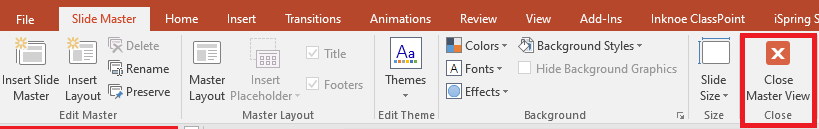 4/15/2022
Tác giả
2
4/15/2022
Tác giả
3
LUYỆN TẬP - THỰC HÀNH
1. Soạn thảo bài trình chiếu chủ đề Quê hương Việt Nam gồm 4 trang chiếu:
Trang 1: Chủ đề bài trình chiếu: Quê hương Việt Nam, ảnh nền
Trang 2: Giới thiệu về Hà Nội và các địa danh, hình ảnh: Tháp Rùa, Cầu Long Biên, Quảng trường Ba Đình
Trang 3: Giới thiệu Các món ăn đặc sản của Hà Nội, hình ảnh: Bánh cốm, Phở Hà Nội, Bún thang, Cốm làng Vòng
Trang 4: Lời cảm ơn người theo dõi
2. Tạo hiệu ứng cho các trang trình chiếu sao cho phù hợp
4/15/2022
Tác giả
4
QUÊ HƯƠNG VIỆT NAM
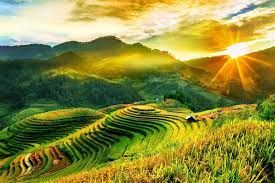 Người thực hiện:
4/15/2022
Tác giả
5
HÀ NỘI
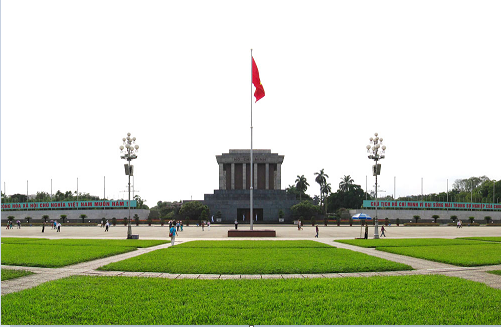 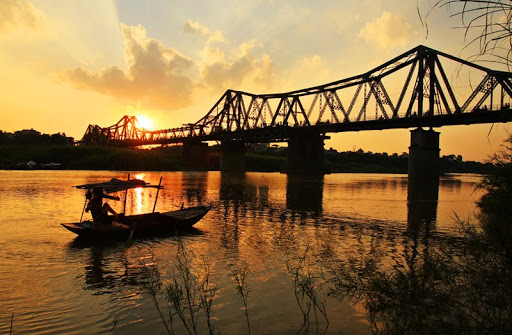 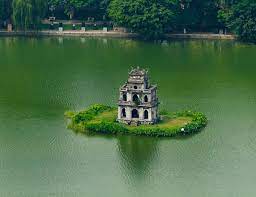 CẦU LONG BIÊN
THÁP RÙA – HOÀN KIẾM
QUẢNG TRƯỜNG BA ĐÌNH
4/15/2022
Tác giả
6
CÁC MÓN ĂN ĐẶC SẢN CỦA HÀ NỘI
Phở Hà Nội
Bánh cốm
Cốm làng Vòng
Bún thang
4/15/2022
Tác giả
7
Cảm ơn các bạn đã theo dõi!
4/15/2022
Tác giả
8
Ôn tập Logo
4/15/2022
Tác giả
9
1. Các lệnh cơ bản trong Logo:
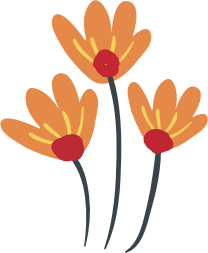 FD m
Tiến về phía trước m bước
BK m
Lùi về phía sau m bước
RT k
Quay phải k độ
Quay trái k độ
LT k
PU
Nhấc bút, rùa không vẽ nữa
PD
Hạ bút, rùa tiếp tục vẽ
Xóa màn hình, rùa về vị trí xuất phát
CS
Xóa màn hình, rùa đứng im
CLEAN
HOME
Rùa về vị trí xuất phát
2. Câu lệnh đặt màu, điều chỉnh độ rộng cho nét vẽ
Để đặt màu cho nét vẽ bằng câu lệnh ta thực hiện như sau:
SetPenColor n 
(Trong đó n là số màu được quy định trong logo)
Để điều chỉnh độ rộng cho nét vẽ bằng câu lệnh ta thực hiện như sau:
SetPenSize [ m n]
(Trong đó: m là độ rộng nét vẽ
	           n là độ cao nét vẽ)
4/15/2022
Tác giả
11
BẢNG MÀU CỦA LỆNH SETPENCOLOR n
3. Cấu trúc câu lệnh lặp
Cấu trúc câu lệnh lặp 
Repeat n [ Các câu lệnh ]
n: số lần lặp lại các câu lệnh trong cặp dấu […]
Cấu trúc câu lệnh lặp lồng nhau để vẽ k hình đa giác đều n cạnh
Repeat k [Repeat n [ fd d rt 360/n] rt 360/k]
k: số hình
n: số cạnh		d: độ dài 1 cạnh
4. Cấu trúc câu lệnh chờ
Wait n
Ý nghĩa: 
- Rùa tạm dừng lại n tích tắc trước khi thực hiện 
các lệnh tiếp theo.
- 60 tích tắc = 1 giây
5. Thủ tục trong Logo
a. Soạn thảo (Viết) thủ tục
Để mở cửa sổ soạn thảo thủ tục, ta dùng câu lệnh:
Edit “<Tên thủ tục>     Ví dụ: edit “Hinhvuong
Bước 1:
Bước 2:
Gõ các lệnh trong phần thân để hoàn thiện thủ tục
Đầu thủ tục
To <Tên thủ tục>
Các lệnh trong thân thủ tục
Thân thủ tục
Kết thúc thủ tục
end
Bước 3:      Ghi vào bộ nhớ và đóng cửa sổ soạn thảo - File/ Save and Exit.
Chú ý:
<Tên thủ tục>: Do học sinh tự đặt, viết liền, không dấu, có ít nhất 1 chữ cái.
Đặt tên thủ tục sao cho gợi mở, dễ nhớ.  Ví dụ: Tamgiac
b. Thực hiện thủ tục đã viết:
Gõ tên thủ tục trong ngăn gõ lệnh (ví dụ: Hinhvuong) và  nhấn phím Enter
c. Lưu lại các thủ tục trong Logo:
Để lưu lại thủ tục đã viết vào một tệp thực hiện gõ các lệnh sau :
Bước 1: Gõ Save “<tên tệp> (ví dụ Save “Cacthutuc.lgo)
Bước 2: Nhấn phím Enter
d. Nạp tệp chứa các thủ tục để làm việc
Để nạp tệp chứa các thủ tục em gõ lệnh:
Bước 1: Load “<tên tệp> (ví dụ Load “Cacthutuc.lgo)
Bước 2: Nhấn phím Enter
Thực hành – Luyện tập
4/15/2022
Tác giả
17
Bài 1: Viết chương trình sử dụng thủ tục DuongTron để vẽ hình với màu sắc như hình bên dưới. Kiểm tra kết quả trên máy tính.
Gợi ý:
Hình được tạo bởi 10 đường tròn xanh lá cây.
Sau khi vẽ xong một đường tròn, Rùa quay phải một góc 360/6 độ.
To  DuongTron1
SetPenColor 1
SetPenSize [5 5]
REPEAT 10 [DuongTron RT 360/10]
SetPenColor 0
End
To  DuongTron
REPEAT  24 [ FD 30 RT 15]
end
4/15/2022
Tác giả
18
Bài 2: Viết thủ tục LucGiac1 để vẽ hình đa giác sáu cạnh như hình bên dưới.
To LucGiac1
SetPenColor 4
SetPenSize [5 5]
	RT 90
	REPEAT 6 [ FD 100 RT 60 ]
SetPenColor 0
end
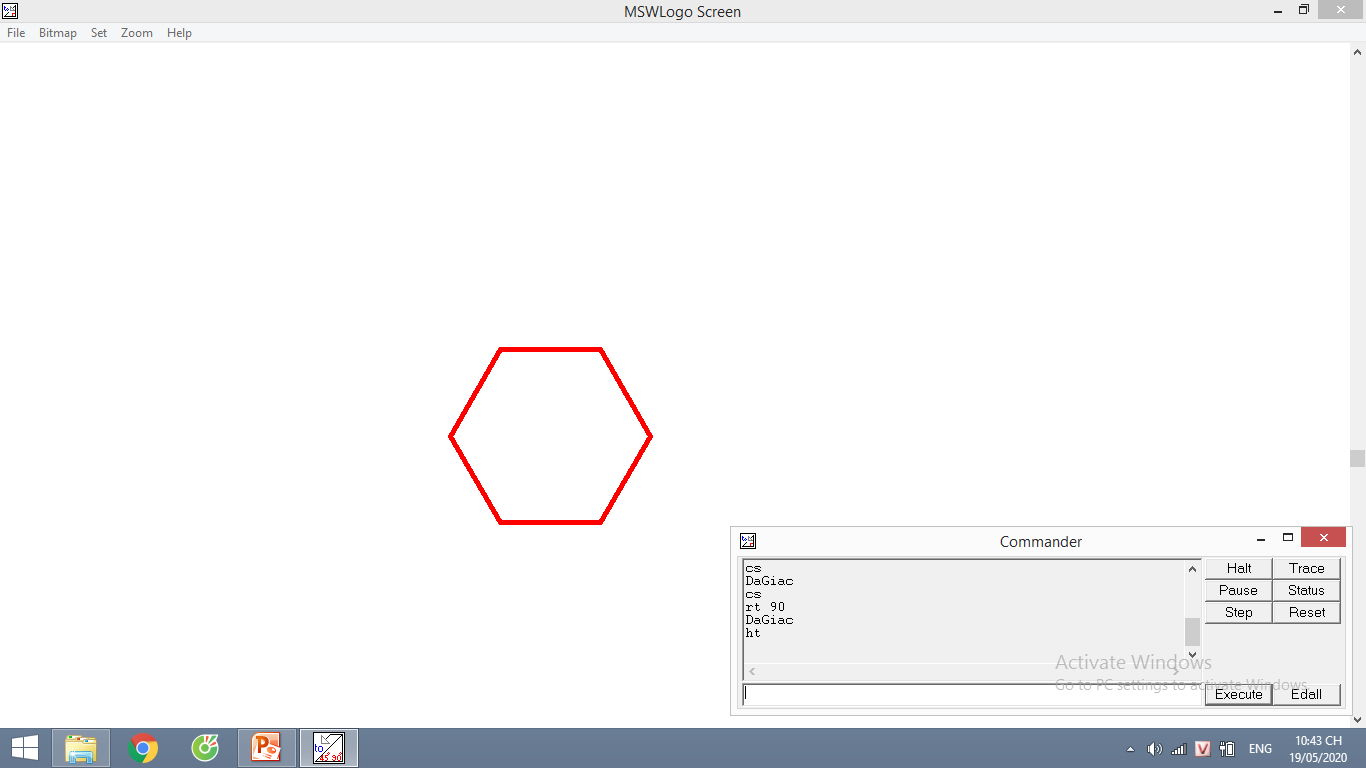 4/15/2022
Tác giả
19
Bài 3: Viết thủ tục LucGiac2 để viết thủ tục 8Lucgiac tạo nên mẫu trang trí như hình sau:
Gợi ý:
Hình được tạo bởi 8 hình lục giác màu cam.
Sau khi vẽ xong một hình lục giác, Rùa quay phải một góc 360/8 độ.
To  8LucgGiac
SetPenColor 14
SetPenSize [5 5]
REPEAT  8 [ LucGiac2 RT 360/8 ]
SetPenColor 0
End
To  LucGiac2
REPEAT 6 [ FD 100 RT 360/6 ]
End
4/15/2022
Tác giả
20
Bài 4: Sử dụng thủ tục LucGiac2 để viết thủ tục 16Lucgiac tạo nên mẫu trang trí như hình sau:
Gợi ý:
Hình được tạo bởi 16 hình lục giác màu xanh da trời.
Sau khi vẽ xong một hình lục giác, Rùa quay phải một góc 360/16 độ.
To  16LucGiac
SetPenColor 1
SetPenSize [5 5]
REPEAT  16 [ LucGiac2 RT 360/16 ]
SetPenColor 0 
End
To  LucGiac2
REPEAT 6 [ FD 100 RT 360/6 ]
End
4/15/2022
Tác giả
21